a mini-review on TPC and DC for CEPC reference detector TDR
WANG Meng 王萌

2024.4.2
introduction
Time Projection Chamber (TPC) or Drift Chamber (DC) will be used as middle tracker (MTk).
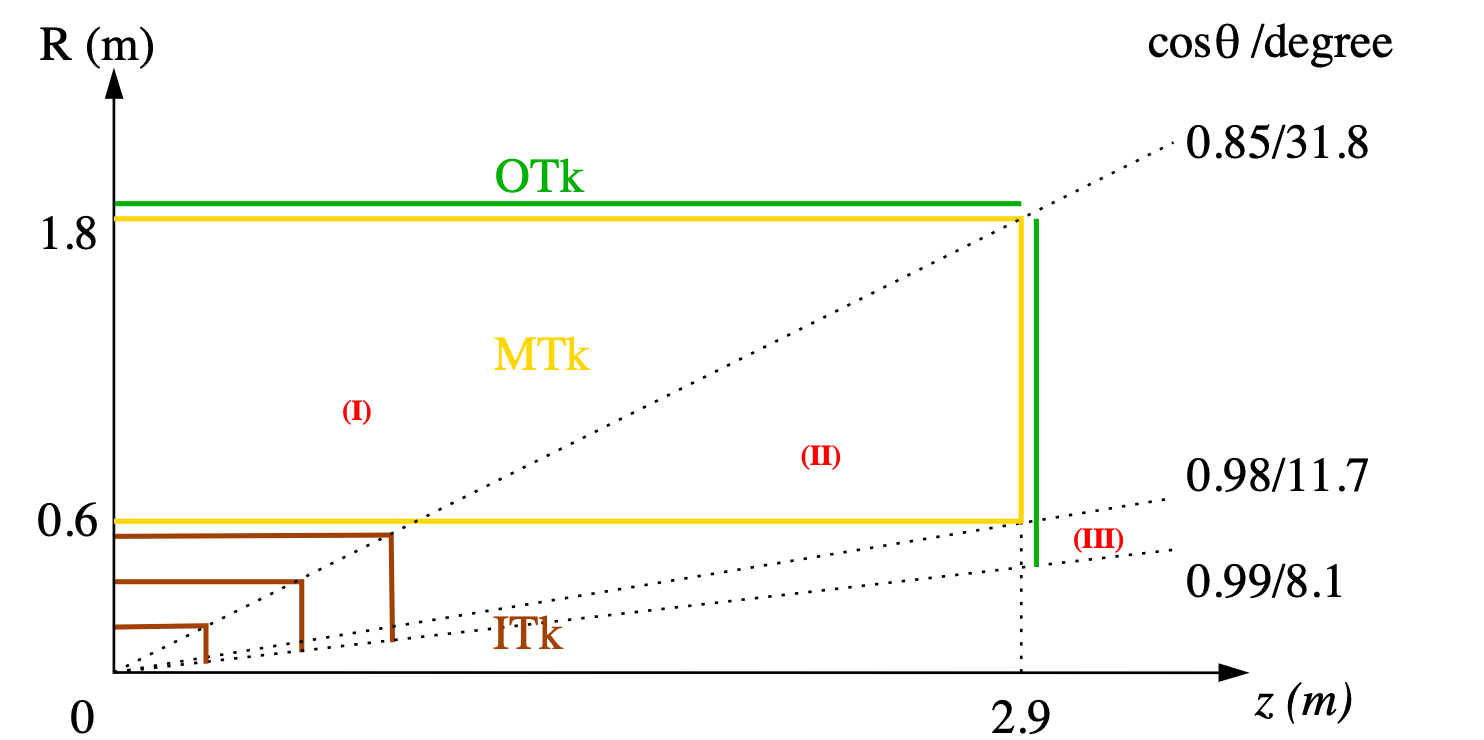 outline of CEPC tracking system
2
key requirements for CEPC tracking
a few per mille of the precision of momentum measurement up to 100 GeV         σ(pT)/pT = a·pT ⨁ bwith a ~ 2x10-5 GeV-1, b ~ 1x10-3.
material budget
barrel: < 10%X0
endcap: < 50%X0
PID capability
dE/dx or dN/dx resolution
K/π separation power @ 20 GeV
3
charge of the review
justify the feasibility of both TPC and DC
identify critical R&Ds for TDR
prioritise the choice of technology, if possible
justify cost estimations


review committee: OUYANG Qun (chair), LI Yulan, LIU Jianbei, WEI Wei, ZHAO Lei, WANG Jianchun
4